Pierre GENEVENI
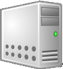 Título del puesto
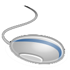 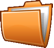 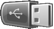 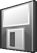 INFORMÁTICA
HABILIDADES PROFESIONALES